Presentation to the Parliamentary Portfolio Committee on Public WorksSTRATEGIC & ANNUAL PERFORMANCE PLAN
Vision - Reviewed
A transformed construction industry that is inclusive, ethical and contributes to a prosperous South Africa and the World
Mission reviewed
We exist in order to regulate and develop the construction industry through strategic interventions and partnerships
Values - reviewed
Responsive
Effective
Innovative
Ethical
Accessible
Agility
Strategic Pillars
Transformation
Development
Regulation
Partnership
High Performing Organisation
Strategic Outcome Orientated Goals
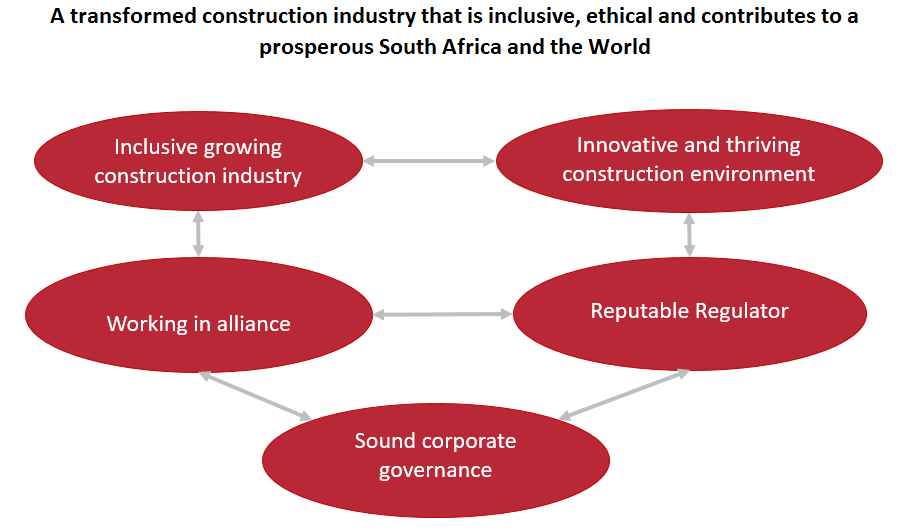 Approved Macro structure – Programme alignment
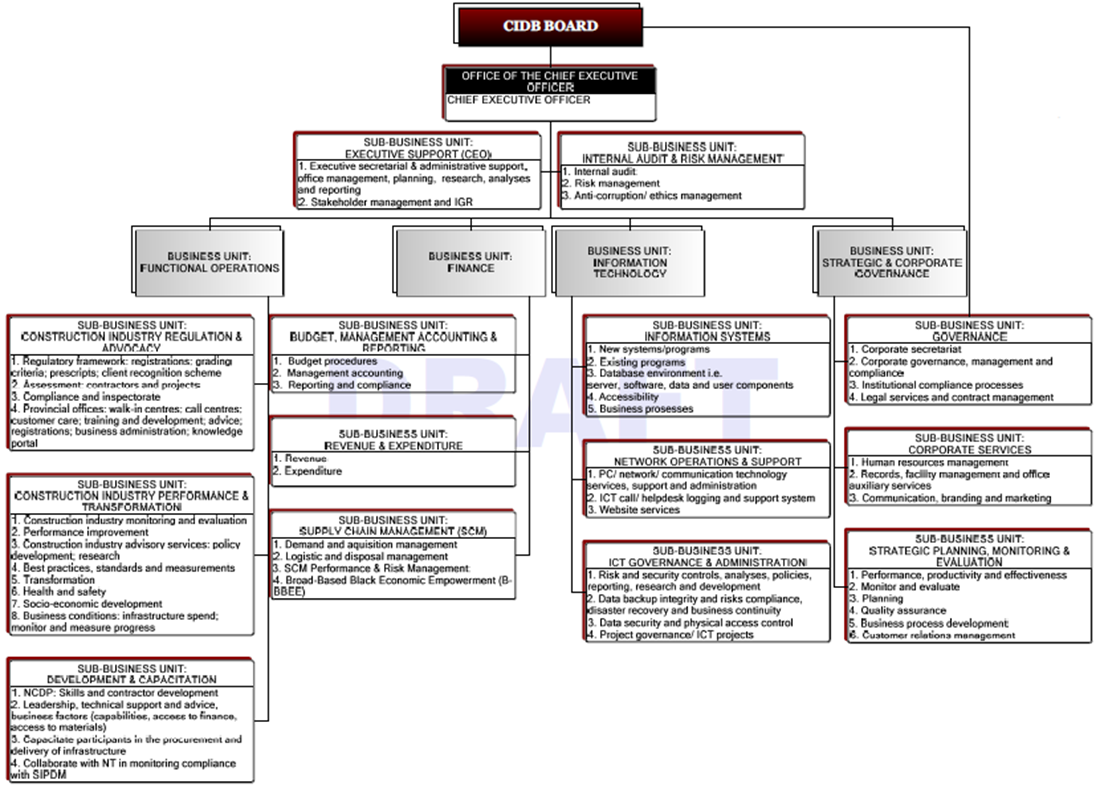 Finalised Programmes
Programme 1 – Administration
Financial Management
Information and Communications Technology (ICT)
Strategic and Corporate Governance
Office of the CEO

Programme 2 – Regulation and Advocacy
Regulatory Framework Compliance
Registrations
Provincial Offices
Finalised Programmes
Programme 3 – Development and Capacitation
Contractor and PSP Recognition
Developmental Opportunities and Support
Construction Skills Development

Programme 4 – Industry Performance and Transformation
Construction Industry Monitoring and Evaluation
Business and Policy Advisory Services
Partnerships and Collaboration
Goal Indicator
Clean Audit
Goal Indicator
% cidb perception and acceptance index
CIDB:  Roadmap for 2017/2022
Contributor Institute for Performance Management
PROGRAMME 1 – ADMINISTRATION
Strategic Goal 5  – Sound corporate governance

Goal Statement -  An effective, efficient adequately structured well-governed and sustainable institution
Strategic Goal 4  – Working in alliance

Goal Statement –  Pursuing progressive partnerships and alliances with industry stakeholders to achieve cidb's strategic intent
Impact / End Result
Service Excellence
Impact / End Result
Progressive construction industry that works in synergy
Sub Programme
Financial Management
Information and Communications Technology (ICT)
Strategic and Corporate Governance
 Office of the CEO
Strategic Objective 1.4 – To ensure that the cidb is complying to all legislative requirements (Strategic and Corporate Governance)
Strategic Objective 4.3- To grow and develop contractors through establishment of partnerships and other collaborative initiatives
Strategic Objective 1.1 - To increase alternate revenue streams to more than 75% of total budget by 2020 (Financial Management)
% legislative compliance index
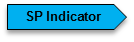 % of fraud cases reported investigated within specified timeframes
% of service provider paid within 30 days
% of budget spent on contracts
% of total revenue received through other revenue streams
SP Indicator
APP Indicator
% actual expenditure on budget
Current ratio
% Irregular expenditure / budget
SCM Turnaround index
APP Indicator
% contractors grown through strategic partnerships
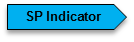 % index rating inadequate access to credit as a constraint
% contractors grown through strategic partnerships
% index of quality and relevance of current construction industry training programme
R-value Credit Available to Construction Enterprises by DFI's
Strategic Objective 1.5 - To grow talented human capital by achieving a human capital value add rating of 9% by 2020 (Strategic and Corporate Governance)
APP Indicator
Strategic Objective 1.2 – To achieve a 4th level of maturity of ICT governance framework by 2020 (Information and Communications Technology)
% Human Capital Value Add (ROI)
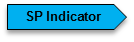 Level of maturity  regarding implementation of ICT governance strategy
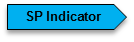 Strategic Objective 1.7 – To become a reputable organisation through sound stakeholder relations and improved customer satisfaction levels by 2020 (Office of the CEO)
% Competency assessment index
% Employee satisfaction rating
% Average employee performance assessment rating
% Down time of multiple systems
% Incidence / reports attended to  within a specific time
APP Indicator
APP Indicator
Strategic Objective 1.3 – To become a high performing organisation that will achieve all objectives and set targets (Strategic and Corporate Governance)
Strategic Objective 1.6 – To ensure that sound governance practices are implemented through effective implementation of all Board decisions and resolutions (Office of the CEO)
% Customer satisfaction rating
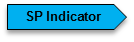 % of targets achieved in scorecard
SP Indicator
% Stakeholder perception index
% IGR resolutions implemented
APP Indicator
% of items approved in line with the 5-year strategy
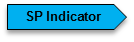 % Board resolutions and decisions implemented within specified timeframes
APP Indicator
Internal audit risk rating on final report
% of recurring audit findings resolved
% of completed Internal Audits
APP Indicator
CIDB: Roadmap for 2017/2022
Contributor Institute for Performance Management
Goal Indicator
% contractor and PSP satisfaction with clients Index 
% client satisfaction with contractors and PSPs index
% Artisan development index
Goal Indicator
% Code of Conduct investigations finalised within 6 months
% Sanctions per 1000 Contractors (Grades 2 to 9)
% Registrations effective index (Contractors and PSPs)
% Register of Project Compliance index
% Provincial Performance Index
PROGRAMME 2 – REGULATION AND ADVOCACY
PROGRAMME 3 – DEVELOPMENT AND CAPACITATION
Strategic Goal 3  – Reputable Regulator

Goal Statement - To regulate the construction industry in the public interest to ensure a fair, inclusive, ethical, transformed, enabling and reputable construction environment
Strategic Goal 2  – Innovative and thriving construction environment

Goal Statement - Provide mechanisms and support to enterprises to be competitive and sustainable and to deliver value for money within the construction industry
Impact / End Result
Competitive Sustainable Construction Industry
Impact / End Result
Cohesive governance
Sub Programme
Regulatory Framework Compliance
Registrations
Provincial Offices
Sub Programme
Contractor and PSP recognition
Development Opportunities and Support
Construction Skills Development
Strategic Objective 2.1 – To increase compliance with the regulatory framework by ensuring projects and client developmental procurement practices achieves high levels of compliance (Regulatory Framework Compliance)
Strategic Objective 3.1 – To support risk management within the industry to ensure that by 2020 at least 85% of projects comply to contractor and client performance ratings (Contractor and PSP recognition)
% projects with client performance ratings by contractors and PSPs
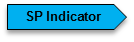 % developmental procurement index (for contractors and PSP's)
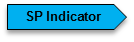 % contractor and PSP recognition index
% projects with contractor and PSP performance ratings by clients
% projects specifying CPOG’s for targeted enterprises
% public sector project compliance index
% private sector project compliance index
% Construction works contracts with dispute resolution index
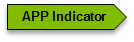 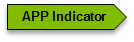 Strategic Objective 3.2 – To improve availability of developmental support to at least 0.05% of the total construction Gross Fixed Capital Formation by 2020 (Development Opportunities)
Strategic Objective 2.2 – To achieve  a 98% correlation of contracts awarded to correct level of contractor or PSP by 2020 (Registrations)
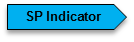 %  developmental support of construction GFCF
% of projects awarded on correct grade level of contractor/PSP
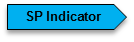 % Register of Project Information Verified and Corrected within Eight Weeks Index
% of contractor and PSP’s registered within 21 working days
% of contractors and PSP’s correctly graded through validation sampling
% Contractor and PSP’s satisfied/very satisfied with registration services
% of contractors graduating from CDP’s
% project assessment scheme compliance index
% accelerated contractor growth index
% contractors with more than 30 H&S demerit points on public and private sector contracts
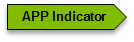 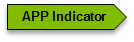 Strategic Objective 2.3 – To enhance provincial footprint in support of cidb strategic objectives (Provincial Offices)
Strategic Objective 3.3 – To improve the skills development pipeline by providing 4 000 learners with access to workplace learning opportunities by 2020 (Construction Skills Development)
% Provincial Performance Index
% Customer registration satisfaction rating
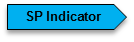 # of learners receiving workplace opportunities
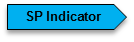 Grade 1 Turnaround time
% of Contractors Graduating from CDP's Provincial Index
% Contractor and PSP Recognition Provincial Index
% Provincial Performance Index per Province
% Provincial Business Advisory Services to Contractors at Grades 2 to 6 Index
% Project Assessment Scheme Compliance Provincial Index
% Projects Compliance Provincial Index
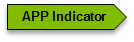 # of TVET Colleges participating in WorldSkills SA construction trade competitions
Rand value of Skills Development support provided
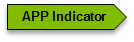 CIDB: Roadmap for 2017/2022
Contributor Institute for Performance Management
Goal Indicator
% Construction Gross Fixed Capital Formation of GDP
% Public Sector Contract Awards Index
5-Year Independent Review and Impact Assessment
PROGRAMME 4 – INDUSTRY PERFORMANCE AND TRANSFORMATION
Strategic Goal  1 – Inclusive growing construction industry

Goal Statement – Transform the construction industry by increasing infrastructure spend to support and reflect the demographics of South Africa
Impact / End Result
Sector  growth and equitable market share
Sub Programme
Construction Industry Monitoring and Evaluation
Business and Policy Advisory services
Partnerships and Collaboration
Strategic Objective 4.1 – To monitor the growth and transformation of the construction industry to achieve transformational targets by 2020 (Construction Industry Monitoring and Evaluation)
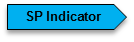 % User profile index
% Industry Transformative index
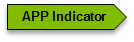 % public sector SME contracts awards index
% of contractor payment within 30 days index
Strategic Objective 4.2 – To improve the capacity and competitiveness of the construction industry by 2020 (Business and Policy Advisory Services)
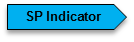 % public sector SME contracts awards index
% advisory services provided to contractors at level 2 - 6 rated as good
# of export advisory services provided to contractors at grades 5 to 9
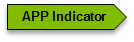 Strategic Objective 4.3 – To grow and develop contractors through establishment of partnerships and other collaborative initiatives (Partnerships and Collaboration)
% contractors grown through strategic partnerships
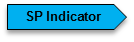 % index rating inadequate access to credit as a constraint
 % contractors grown through strategic partnerships
% index of quality and relevance of current construction industry training programme
R-value Credit Available to Construction Enterprises by DFI's
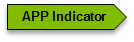 Budget (Rk)
ANNUAL PERFORMANCE PLAN
Programme 1 - Administration
Programme 1 - Administration
Programme 1 - Administration
Programme 2 – Regulation and Advocacy
Programme 2 – Regulation and Advocacy
Programme 3 – Development and Capacitation
Programme 3 – Development and Capacitation
Programme 4 – Industry Performance and Transformation
Programme 4 – Industry Performance and Transformation
Thank You